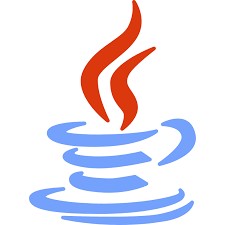 The Java Programming Language:Input and Output
Damian Gordon
Java Programming Language
public class HelloWorld {

   public static void main(String args[]) {

      System.out.print("Hello World\n");
   }
}
Java Programming Language
public class HelloWorld {

   public static void main(String args[]) {

      System.out.print("Hello World\n");
   }
}
Java Programming Language
public class HelloWorld {

   public static void main(String args[]) {

      System.out.print("Hello World\n");
   }
}
Java Programming Language
So we’ve seen how to print to the screen:
Java Programming Language
So we’ve seen how to print to the screen:

System.out.print("Hello World\n");
Java Programming Language
So we’ve seen how to print to the screen:

System.out.print("Hello World\n");
Or:
System.out.println("Hello World");
Java Programming Language
To read the input, it’s a little more fiddly (!)
Java Programming Language
To read the input, it’s a little more fiddly (!)

First you need to import a library:
Java Programming Language
To read the input, it’s a little more fiddly (!)

First you need to import a library:

import java.util.Scanner;
Java Programming Language
Then we need to create a variable to store the input, so for an integer input we would say:
Java Programming Language
Then we need to create a variable to store the input, so for an integer input we would say:

int NumberInputted;
Java Programming Language
Then we create a connection from the program to the input terminal, and read the integer in:
Java Programming Language
Then we create a connection from the program to the input terminal, and read the integer in:

Scanner input = new Scanner(System.in);
NumberInputted = input.nextInt();
Java Programming Language
So our code to read input looks like this:

import java.util.Scanner;
 
public class ReadingInput {
    public static void main(String args[])
    {
        // Variables
        int NumberInputted;
         
        // Read In
        Scanner input = new Scanner(System.in);
        NumberInputted = input.nextInt();
Java Programming Language
If we want to be really good, we should also close the scanner connection:
Java Programming Language
If we want to be really good, we should also close the scanner connection:

 input.close();
Java Programming Language
So let’s bring it all together…

Let’s look at a program to check if a number is odd or even…
Java Programming Language
import java.util.Scanner;
 
public class IsEvenOrOdd {
    
    public static void main(String args[])
    {
 
        // Variables
        int NumberInputted;
        
        // Read In
        Scanner input = new Scanner(System.in);
        NumberInputted = input.nextInt();
Java Programming Language
// Close Scanner
        input.close();

        //Check if Even or Odd
        if ( NumberInputted % 2 == 0 )
            System.out.println(NumberInputted + " is even");
        else
            System.out.println(NumberInputted + " is odd");
    }
}
Java Programming Language
To check if a number is prime…
Java Programming Language
import java.util.Scanner;
 
public class IsPrime {
    
    public static void main(String args[])
    {
 
        // Variables
        int NumberInputted;
        
        // Read In
        Scanner input = new Scanner(System.in);
        NumberInputted = input.nextInt();
Java Programming Language
// Close Scanner
        input.close();

        //Check if Prime
        for (int i = 2; i < NumberInputted; i = i + 1) {
            if (NumberInputted % i == 0) {
                System.out.println(NumberInputted + " is not prime");
            }
        }
    }
}
Java Programming Language
To get a Fibonacci number…
Java Programming Language
import java.util.Scanner;
 
public class GetFibonacci {
    
    public static void main(String args[])
    {
        // Variables
        int NumberInputted;
        int previouspreviousNumber;
        int previousNumber = 0;
        int currentNumber = 1;
        
        // Read In
        Scanner input = new Scanner(System.in);
        NumberInputted = input.nextInt();
Java Programming Language
// Close Scanner
        input.close();
        
	  //Get Fibonacci
        for (int i = 1; i < NumberInputted ; i++) {

            previouspreviousNumber = previousNumber;
            previousNumber = currentNumber;
            currentNumber = previouspreviousNumber + previousNumber;
        }
            System.out.println("The Fib number is " + currentNumber);
    }
}
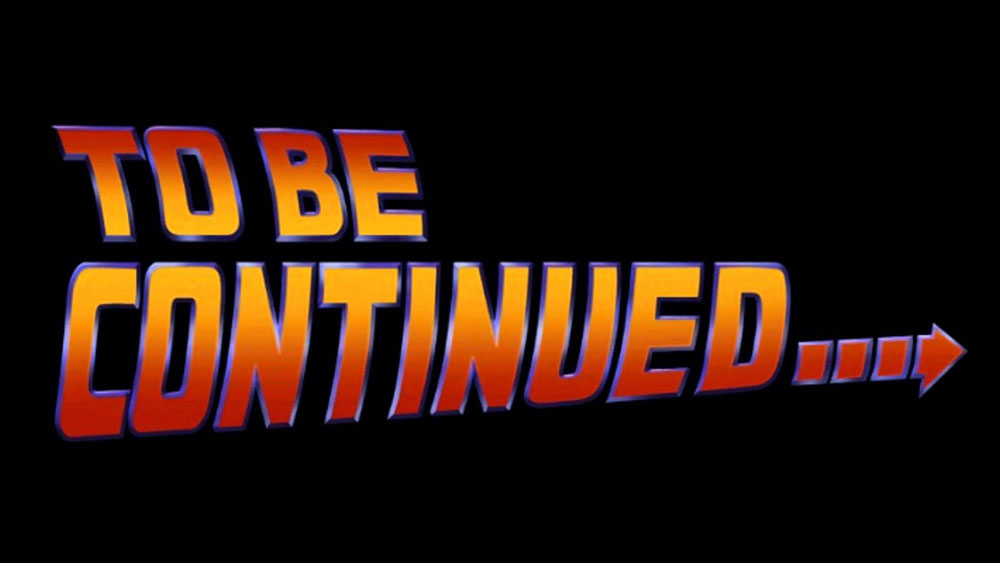